CEO and Principal 
J Campbell
PA to Principal
M Cheetham
Secretary to the Board
L Grierson
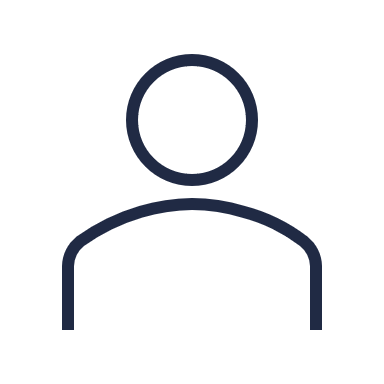 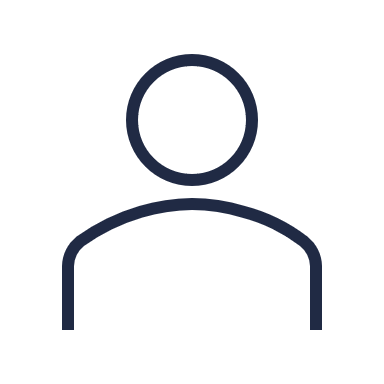 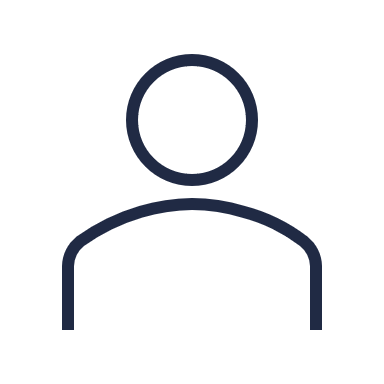 Depute Principal Learning, Skills & Student Experience
D Dickson
Executive Director of Finance & Strategic planning
K Hunter
Vice Principal People & Transformation
J McGraw
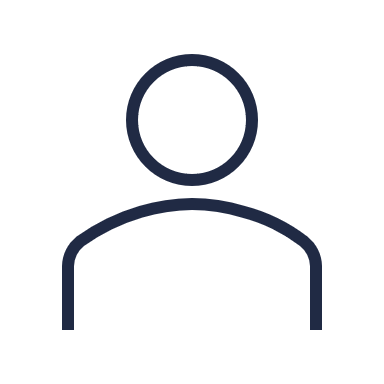 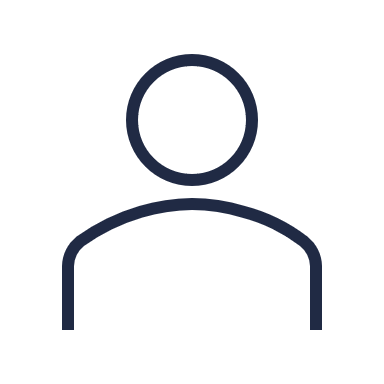 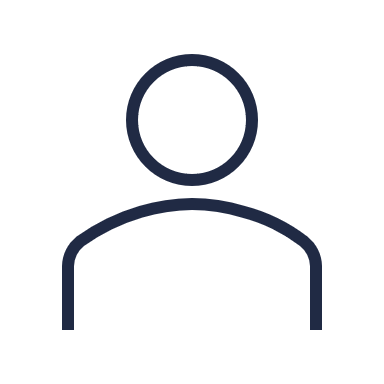 Director of Estates and Sustainability
B Currie
Executive Director of Student Experience
P Storrier
Business Transformation Director
K Glendye
Director of Commercial Development
B McMillan
Planning Manager
H Veys
HR Manager
J Griffiths
Student Records Manager
J Ward
Campus Development Manager Stranraer
F Herron
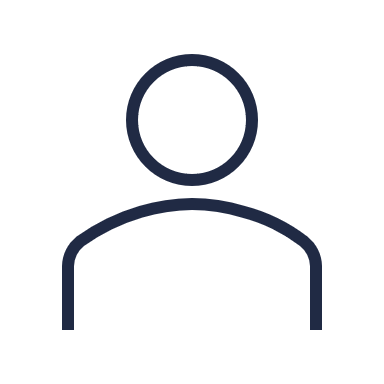 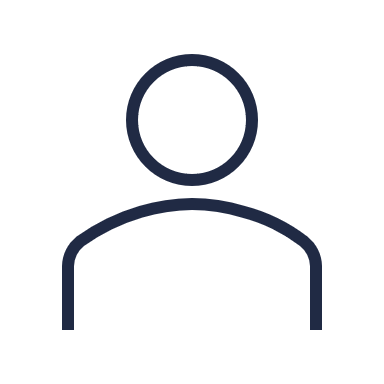 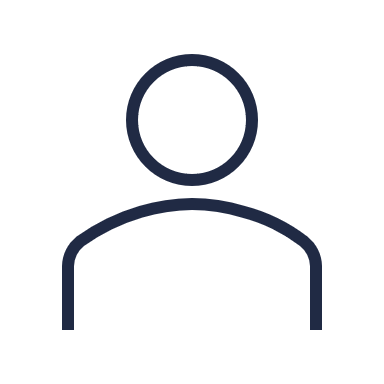 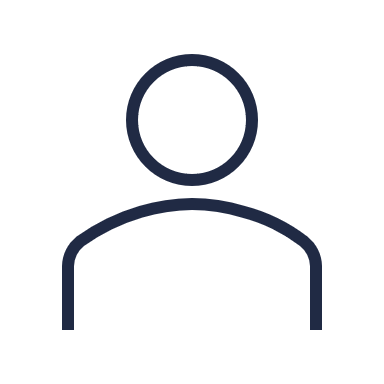 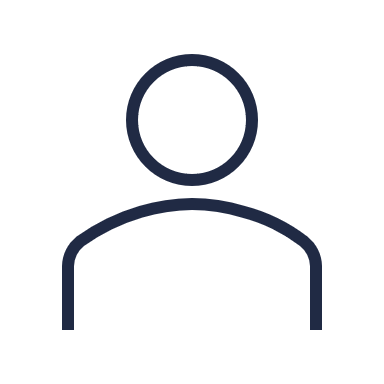 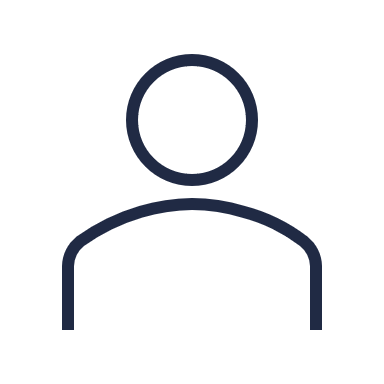 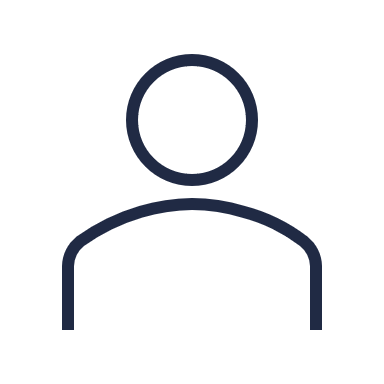 ICT Manager
D Morton
Academic Performance Manager
S Rutter
Commercial Training and Delivery Manager
A Jardine
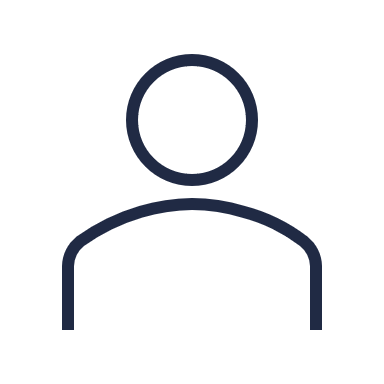 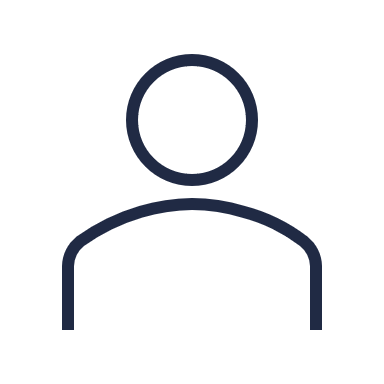 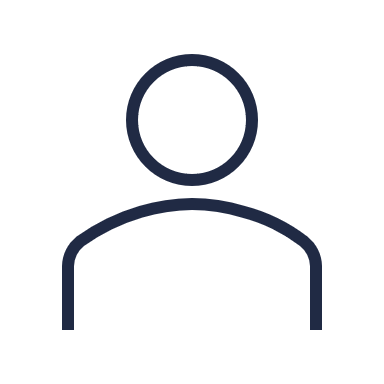 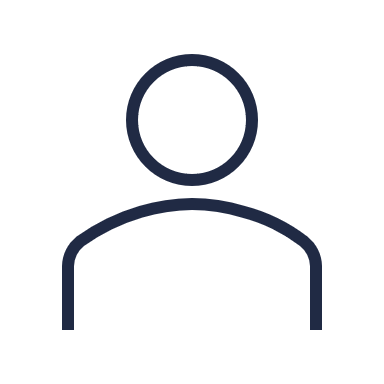 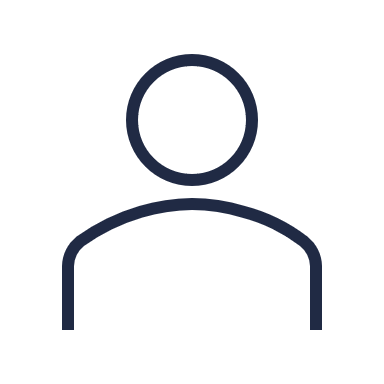 Curriculum Managers
J Litster
A Clark
J MacDonald
G Rose
A McKie
J Rankin
Learning, Teaching & Innovation Manager
M Wallace
Business Development & Marketing Manager
C Shaw
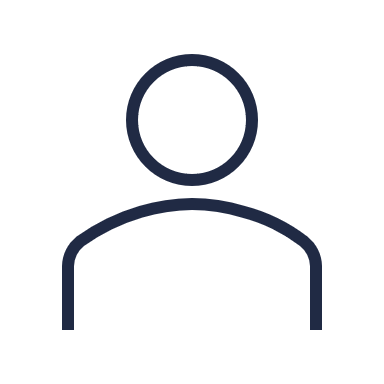 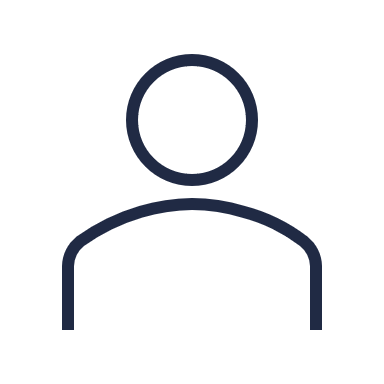 Leadership
March 2024
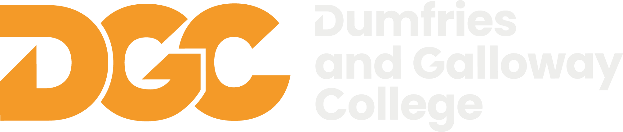 Student Journey Manager
C Marshall
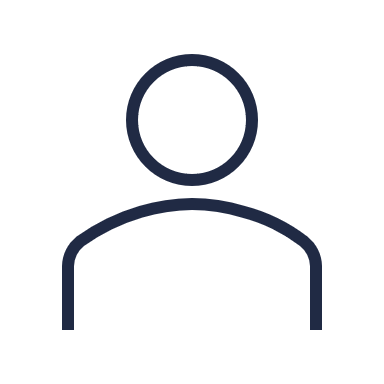 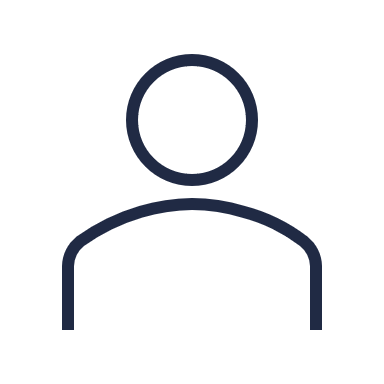